Informatik Q1 Abels
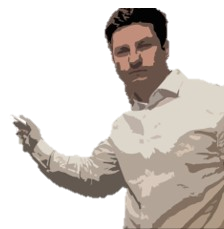 Was ist eine Binäre Suche?
klein
groß
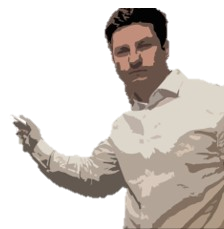 Wo ist die 		?
klein
groß
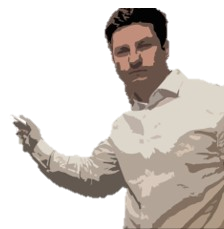 … nicht an 4. Stelle …
klein
groß
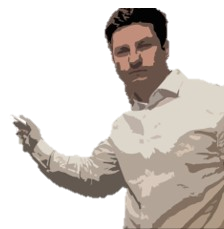 … nicht an 7. Stelle …
klein
groß
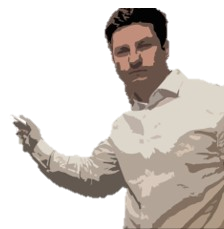 … an 5. Stelle!
klein
groß
links
rechts
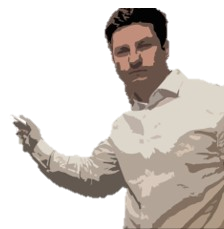 Wo ist die 		?
klein
groß
mitte
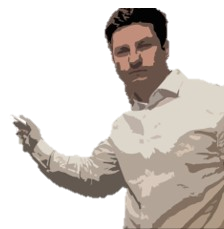 … nicht an 4. Stelle …
klein
groß
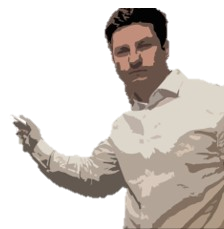 … nicht an 7. Stelle …
klein
groß
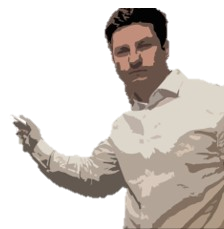 … an 5. Stelle!
Übung 1
Formuliere in deinen eigenen Worten einen Algorithmus, ein Element in einer sortierten Liste nach dieser Strategie zu suchen.
Analysiere die Laufzeit des Algorithmus: Wie viele Schritte benötigst du im Worst-Case?
Zeichne zu deinem Algorithmus ein Struktogramm.
Implementiere deinen Algorithmus. Erstelle dazu ein Programm (Console) namens BinarySearch, in dem das Element int e in dem Array int[] list gesucht wird. Die Stelle, an der das Element gefunden wurde, soll in der Konsole ausgegeben werden.
Erweitere dein Programm, sodass auch der Fall berücksichtigt wird, dass das Element nicht im Array vorhanden ist.
Binäre Suche
Erweitere dein Programm SuchenUndSortieren um die Funktion 
	int binarySearch(int e, int[] list)
, die ein Element und einen Array übergeben bekommt und den Index des gefundenen Elements oder -1 zurückgibt. In der main-Methode sollen alle nötigen Testcases (2!) getestet werden.